Chapter 2Acceleration
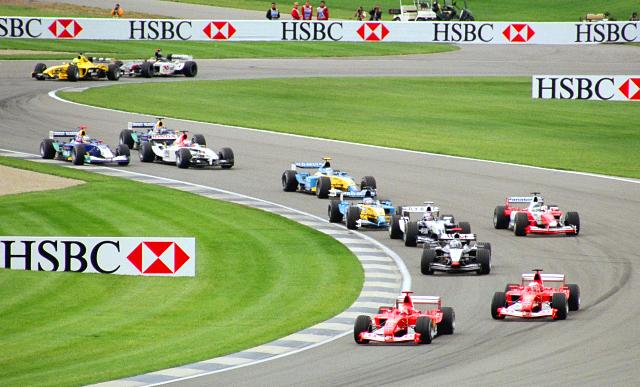 Average Speed
When you are on a trip, you don’t always drive the same speed. Your average speed is the total distance of the trip divided by the total time of the trip.
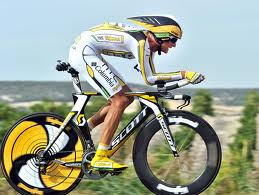 Instantaneous Speed
The instantaneous speed is the speed you have at a specific point of your trip. The speedometer shows instantaneous speed.
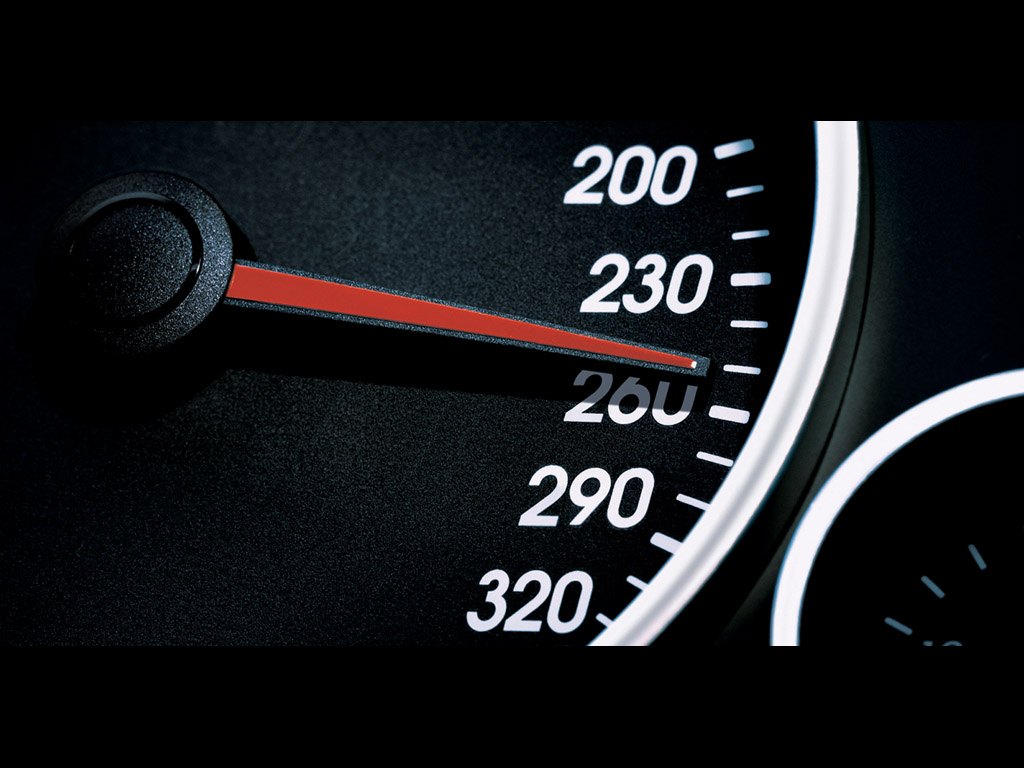 AccelerationYou already understand acceleration. If your head moves, you are accelerating. Examples: you hit your brakes, you hit the gas, you turn the car.
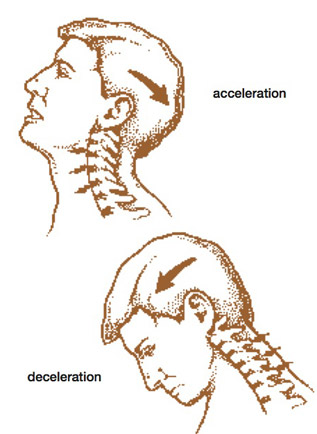 You are only accelerating if your speed is increasing or decreasing.
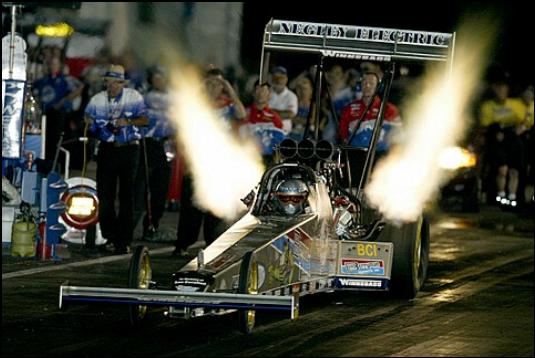 1,000 mph car
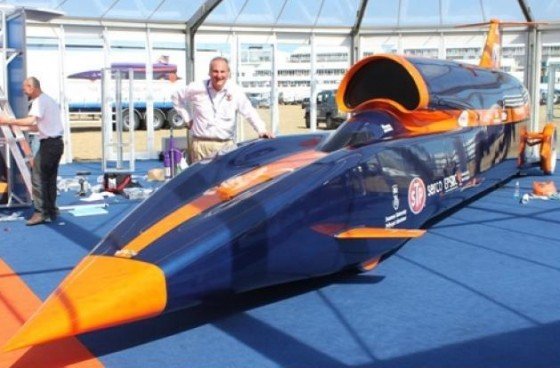 Acceleration is the rate of change in the speed of an object.
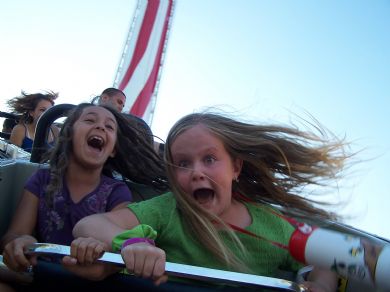 Negative Acceleration:When you are slowing down.
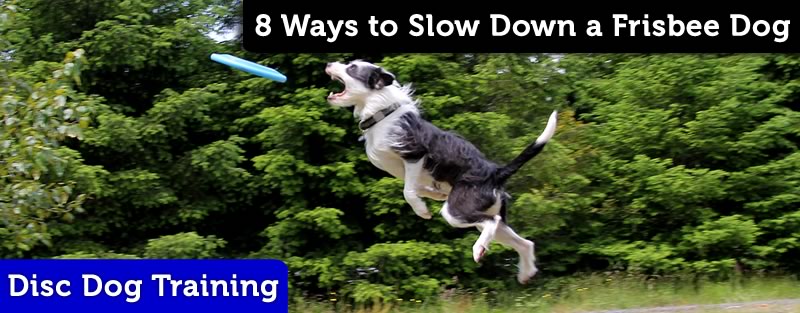 Positive Acceleration:When you are speeding up.
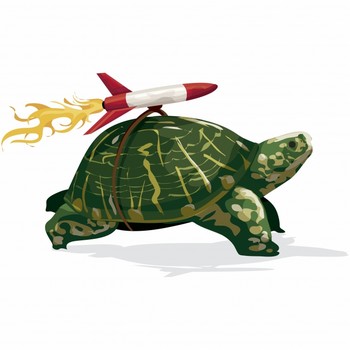 Remember: Speed is how fast you are moving. Velocity is both speed and direction.
Formula:Final Velocity – Initial Velocity divided by time.
Acceleration =vf – vi___________________________________________t
vf = final velocityWhat is final velocity?
Final Velocity is how fast you are going after acceleration.
What is initial velocity?
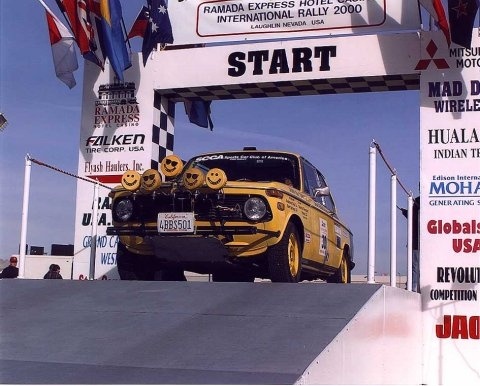 Initial Velocity is how fast you are going when you start.
What Distance did the ant walk?
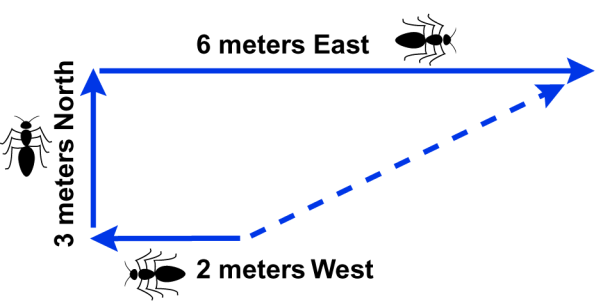 If an ant walked 3 meters due east, and then two meters due west, what is his/her displacement?
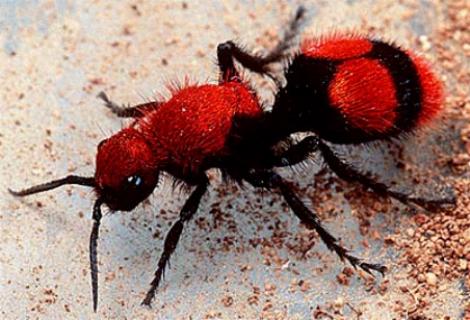 If an ant walked 3 meters due east, and then two meters due west, what is his/her displacement?One meter due eastIs this answer a speed or a velocity?
An object requires a force to accelerate!
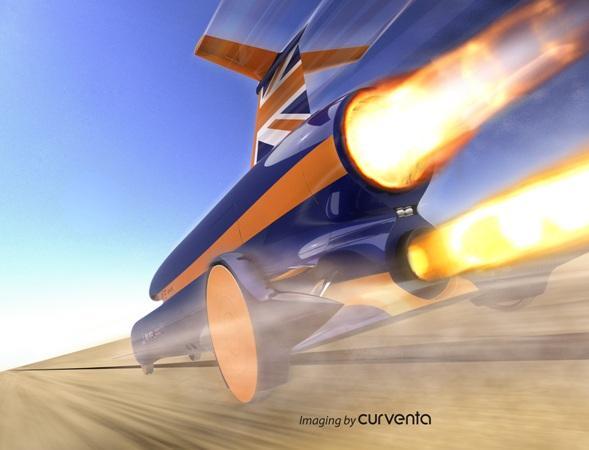 We have to have units!!m/s/s  orm/s2
The End
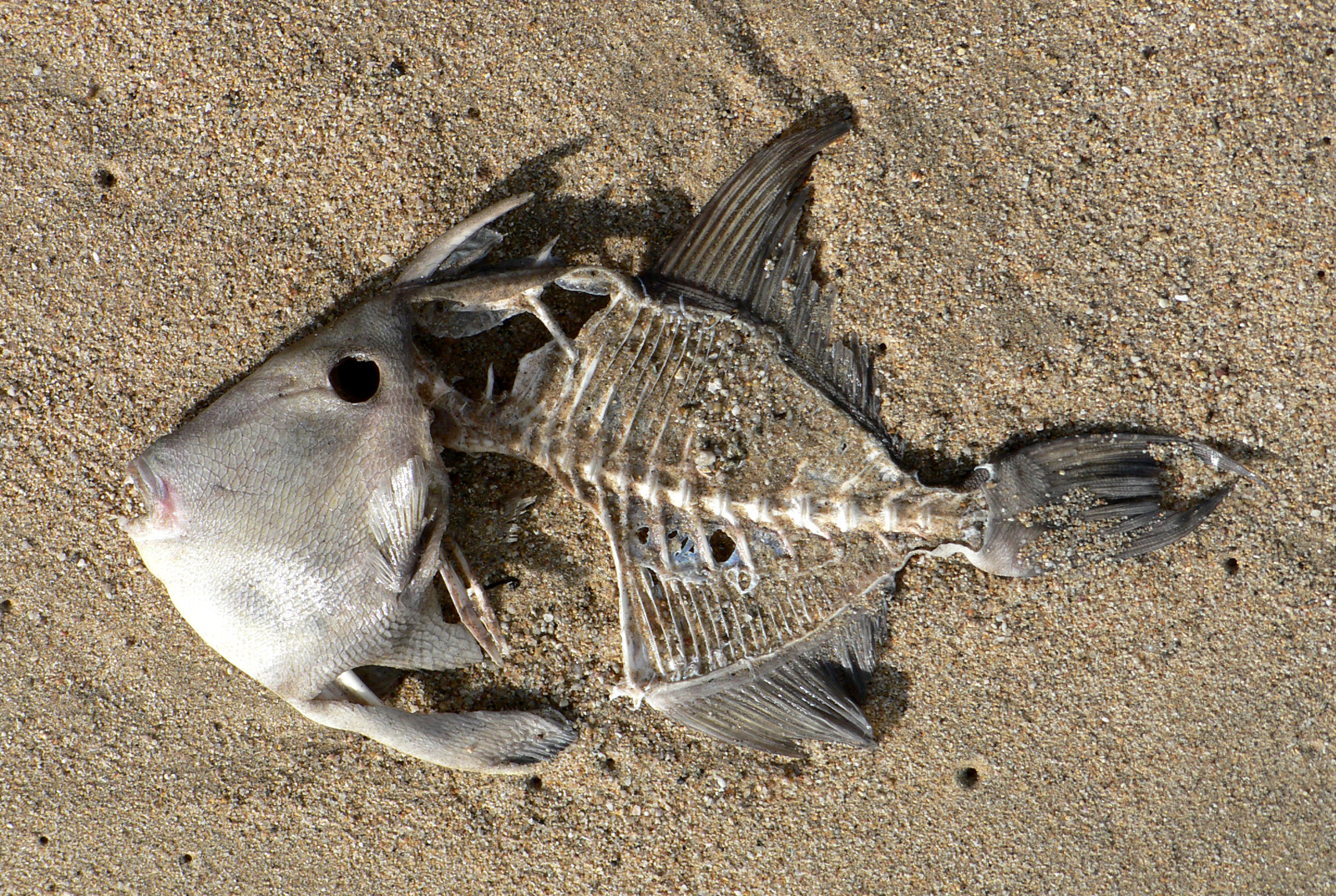